ORGANIGRAMMA
PROVINCIA DI MATERA
Allegato 1
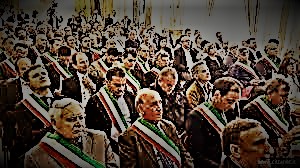 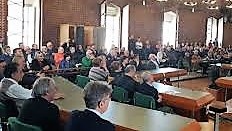 Assemblea dei Sindaci
Consiglio Provinciale
Presidente
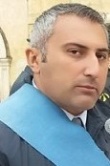 Gabinetto della Presidenza
Segretario/Direttore Generale
Ufficio  controlli
AREA 1
Organi Istituzionali
Affari Generali
Legale e contenzioso
Protocollo  informatico Albo Pretorio - Archivio
Gestione delega Cultura-
Risorse Umane e Organizzazione –
Relazioni sindacali
AREA 2


Bilancio
Ragioneria 
Entrate - tributi
Economato - Provveditorato
AREA 3
Ambiente e tutela del territorio
A.U.A. -  Rifiuti
Redazione, Elaborazione e Gestione PAES.
Transizione digitale
Supporto amm.vo alle attività di programmazione e controllo di APEA . Attività residuali AGEFORMA – Ufficio Statistico - Trasporto privato – Rilascio licenze/autorizzazione - TPL – Licenze e autorizzazioni
AREA 4 


Infrastrutture
Viabilità
Stazione Unica Appaltante
AREA 6

Vigilanza ittico-venatoria 
(delega regionale) –
Vigilanza e Comando – Polizia Provinciale - Ambientale - Amministrativa - Giudiziaria - Ordine e Sicurezza Pubblica 
 Parchi e riserve
AREA 5
Edilizia scolastica
Manutenzioni
Impianti tecnologici
 e reti
Patrimonio
Contratti, espropri e concessioni.
Gestione e valorizzazione patrimonio
1
Servizio Risorse Umane
Gabinetto della Presidenza
Gabinetto del Presidente della Provincia




Come da vigente regolamento degli uffici e dei servizi (art.12)


1 Capo Gabinetto
1 Unità di supporto
Servizio Risorse Umane
2
Area 1
Servizio 1

Supporto OO.II.
AA.GG.
Legale e contenzioso
 Archivio – Albo Pretorio Protocollo informatico
Gestione delega reg. cultura
Controllo dei fenomeni discriminatori in ambito occupazionale e promozione pari opportunità sul territorio di competenza
Servizio 2

Gestione Risorse Umane e Organizzazione
Trattamento giuridico ed economico
Relazioni sindacali
Servizio Risorse Umane
3
Area 2
Servizio 3


Bilancio
Servizio 4

Ragioneria
Entrate
Tributi
Economato – Provveditorato
Servizio Risorse Umane
4
Area 3
Servizio 5
 Transizione digitale
Piano di Azione per l’Energia Sostenibile - Tutela, valorizzazione, dell’ambiente e del territorio – Supporto amm.vo alle attività di programmazione e controllo di APEA – Attività liquidazione AGEFORMA -Ufficio Statistico - Trasporto privato – Rilascio licenze/autorizzazione - TPL - Acquisizione di lavori, beni e servizi di competenza dell'Area
Servizio 6


Ambiente-tutela
Ciclo dei rifiuti-
Autorizzazione Unica Ambientale -
Autorizzazioni emissioni in atmosfera (L.R.49/2016)
Servizio Risorse Umane
5
Area 4
Servizio  7

Infrastrutture
Viabilità
Progettazione e realizzazione nuove opere; 
Manutenzione e controllo rete viaria;
Servizio  8



Stazione 
Unica 
Appaltante
(S.U.A.)
Servizio Risorse Umane
6
Area 5
Servizio  9

Edilizia scolastica
Manutenzione ordinaria e straordinaria del Patrimonio scolastico e degli immobili provinciali – 
Impianti Tecnologici e reti
Unità di gestione
Programmazione della rete scolastica (fabbisogno)
Servizio  10


Contratti
Espropri e Concessioni
Gestione e valorizzazione
del patrimonio prov.le
Servizio Risorse Umane
7
Area 6
Servizio 11
Vigilanza ittico-venatoria 
(delega regionale) –
Vigilanza e Comando – Polizia Provinciale - Ambientale - Amministrativa - Giudiziaria – 
Ordine e Sicurezza Pubblica 
Parchi e riserve
Controllo viabilità provinciale
Lotta abbandono rifiuti
Servizio Risorse Umane
8
L E G E N D A
Aree
n. 6  Aree con a capo Dirigenti
Servizi
n. 11  Servizi  gestiti da funzionari titolari di P.O.
Servizio Risorse Umane
9